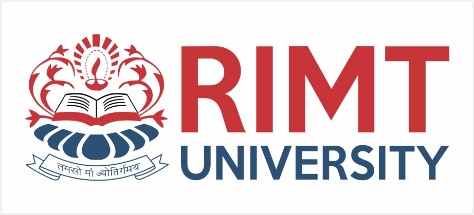 DIGITAL ELECTRONICS &LOGIC DESIGN
Course Name: B.Tech CSE Semester: 3rd
Prepared by: Er. Irfana Shafi
Assistant Professor  :Electrical Engineering Department
1
Dr.Nitin Thapar_SOMC_ITFM
Department of Computer Science & Engineering
education for life                                          www.rimt.ac.in
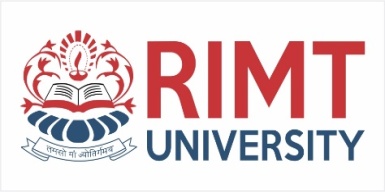 BINARY ARITHMETIC
Binary Addition:
Rules:
0+0=0
0+1=1
1+0=1
1+1=10
i.e,	0 with a carry of 1.
education for life                         www.rimt.ac.in
Department of Computer Science & Engineering
2
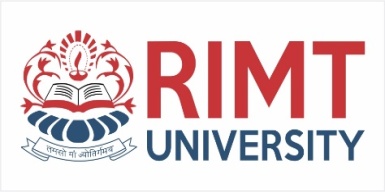 BINARY ARITHMETIC
.
Binary Subtraction:
Rules:
                             0-0=0
                             1-1=0
                           1-0=1
                         0-1=1               with a borrow of 1
education for life                         www.rimt.ac.in
Department of Computer Science & Engineering
3
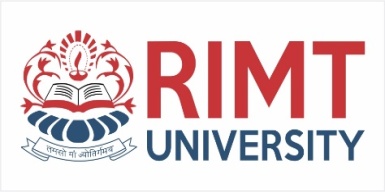 BINARY ARITHMETIC
Binary multiplication:
Rules:
0x0=0
1x1=0
1x0=0
0x1=0
education for life                         www.rimt.ac.in
Department of Computer Science & Engineering
4
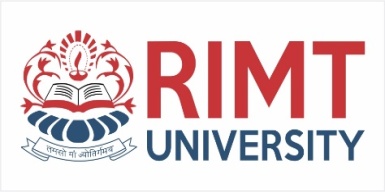 BINARY ARITHMETIC
.
Binary multiplication:
Rules:
0x0=0
1x1=0
1x0=0
0x1=0
education for life                         www.rimt.ac.in
Department of Computer Science & Engineering
5
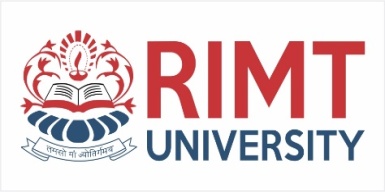 BINARY ARITHMETIC
Binary Division:
Example : 1011012 by 110
110 )	101101	( 111.1
110

1010
110

1001
110

110
110

000
Ans:
111.1
education for life                         www.rimt.ac.in
Department of Computer Science & Engineering
6
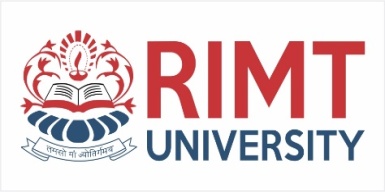 BINARY ARITHMETIC
9’s & 10’s Complements:

It is the Subtraction of decimal no.s can be accomplished by  the 9’s & 10’s compliment methods similar to the 1’s & 2’s  compliment methods of binary . the 9’s compliment of a  decimal no. is obtained by subtracting each digit of that  decimal no. from 9. The 10’s compliment of a decimal no is  obtained by adding a 1 to its 9’s compliment.
education for life                         www.rimt.ac.in
Department of Computer Science & Engineering
7
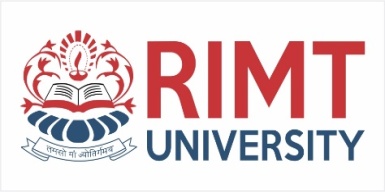 BINARY ARITHMETIC
1’s compliment of n number:

It is obtained by simply complimenting each bit of the  no,.& also , 1’s comp of a no, is subtracting each bit of the  no. form 1.This complemented value rep the –ve of the  original no. One of the difficulties of using 1’s comp is its  rep o f zero. Both 00000000 & its 1’s comp 11111111 rep  zero. The 00000000 called +ve zero& 11111111 called –ve  zero.
education for life                         www.rimt.ac.in
Department of Computer Science & Engineering
8
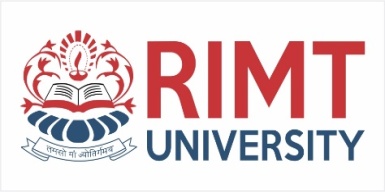 BINARY ARITHMETIC
1’s compliment arithmetic:
     In 1’s comp subtraction, add the 1’s comp of  the subtrahend to the minuend. If there is a carryout , bring  the carry around & add it to the LSB called the end around  carry. Look at the sign bit (MSB) . If this is a 0, the result  is +ve & is in true binary. If the MSB is a 1 ( carry or no  carry ), the result is –ve & is in its is comp form .Take its 1’s  comp to get the magnitude in  binary
education for life                         www.rimt.ac.in
Department of Computer Science & Engineering
9
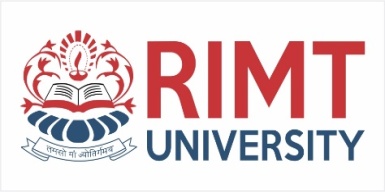 BINARY ARITHMETIC
.
9’s & 10’s Complements:
It is the Subtraction of decimal no.s can be accomplished by  the 9’s & 10’s compliment methods similar to the 1’s & 2’s  compliment methods of binary . the 9’s compliment of a  decimal no. is obtained by subtracting each digit of that  decimal no. from 9. The 10’s compliment of a decimal no is  obtained by adding a 1 to its 9’s compliment
education for life                         www.rimt.ac.in
Department of Computer Science & Engineering
10
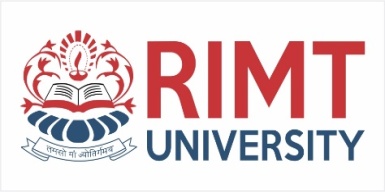 BINARY ARITHMETIC
Methods of obtaining 2’s comp of a no:

In 3 ways
   1.  By obtaining the 1’s comp of the given no. (by changing all 0’s to1’s & 1’s to 0’s) & then adding 1.
 2.  By subtracting the given n bit no N from 2n
   3. Starting at the LSB , copying down each bit upto & including the  first 1 bit encountered , and complimenting the remaining bits.
education for life                         www.rimt.ac.in
Department of Computer Science & Engineering
11
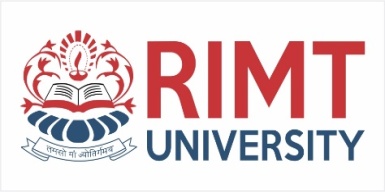 BINARY ARITHMETIC
2’s compliment Arithmetic:

The 2’s comp system is used to rep –ve no.s using modulus  arithmetic . The word length of a computer is fixed. i.e, if a 4 bit no.  is added to another 4 bit no . the result will be only of 4 bits. Carry  if any , from the fourth bit will overflow called the Modulus  arithmetic.
Ex:1100+1111=1011
education for life                         www.rimt.ac.in
Department of Computer Science & Engineering
12
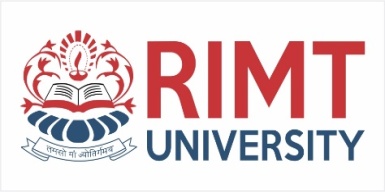 BINARY ARITHMETIC
9’s & 10’s Complements:
It is the Subtraction of decimal no.s can be accomplished by  the 9’s & 10’s compliment methods similar to the 1’s & 2’s  compliment methods of binary . The 9’s compliment of a  decimal no. is obtained by subtracting each digit of that  decimal no. from 9. The 10’s compliment of a decimal no is  obtained by adding a 1 to its 9’s compliment
education for life                         www.rimt.ac.in
Department of Computer Science & Engineering
13
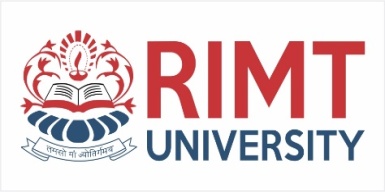 BINARY ARITHMETIC
9’s & 10’s Complements:

It is the Subtraction of decimal no.s can be accomplished by  the 9’s & 10’s compliment methods similar to the 1’s & 2’s  compliment methods of binary . the 9’s compliment of a  decimal no. is obtained by subtracting each digit of that  decimal no. from9. The 10’s compliment of a decimal no is  obtained by adding a 1 to its 9’s compliment
education for life                         www.rimt.ac.in
Department of Computer Science & Engineering
14
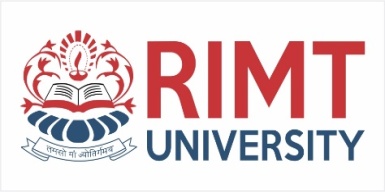 BINARY WEIGHTED AND NON- WEIGHTED CODES
.
Weighted Codes:-

The weighted codes are those that obey the position  weighting principle, which states that the position of each  number represent a specific weight. In these codes each  decimal digit is represented by a group of four bits.
In weighted codes, each digit is assigned a specific weight  according to its position. For example, in 8421/BCD code,  1001 the weights of 1, 1, 0, 1 (from left to right) are 8, 4, 2
and 1 respectively.
Examples: 8421,2421 are all weighted codes.
education for life                         www.rimt.ac.in
Department of Computer Science & Engineering
15
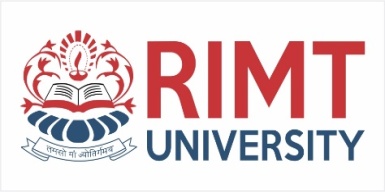 BINARY WEIGHTED AND NON- WEIGHTED CODES
Non-weightedcodes:

The non-weighted codes are not positionally weighted . In other  words codes that are not assigned with any weight to each digit  position.

Examples:Excess-3(XS-3) and Gray Codes.
education for life                         www.rimt.ac.in
Department of Computer Science & Engineering
16
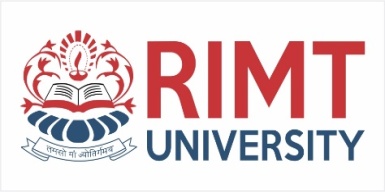 BINARY CODED DECIMAL
BCD Addition:

It is individually adding the corresponding digits of the  decimal no,s expressed in 4 bit binary groups starting from  the LSD . If there is no carry & the sum term is not an illegal  code , no correction is needed. If there is a carry out of one  group to the next group or if the sum term is an illegal code  then 610(0100) is added to the sum term of that group & the  resulting carry is added to the next group.
.
education for life                         www.rimt.ac.in
Department of Computer Science & Engineering
17
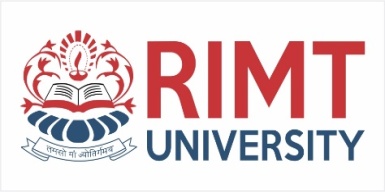 BINARY CODED DECIMAL
BCD Subtraction:

Performed by subtracting the digits of each 4 bit groupof  the subtrahend the digits from the corresponding 4- bit  group of the	minuend in binary	starting from the LSD . if  there is no borrow from the next group , then 610(0110)is  subtracted from the difference term of this group.
education for life                         www.rimt.ac.in
Department of Computer Science & Engineering
18
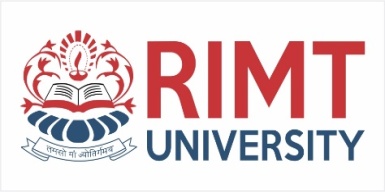 BINARY CODED DECIMAL
Excess-3Addition:

Add the xs-3 no.s by adding the 4 bit groups in each column starting  from the LSD. If there is no carry starting from the addition of any of the 4-bit  groups , subtract 0011 from the sum term of those groups ( because when 2  decimal digits are added in xs-3 & there is no carry , result in xs-6). If there is a  carry out, add 0011 to the sum term of those groups( because when there is a  carry, the invalid states are skipped and the result is normal binary).
education for life                         www.rimt.ac.in
Department of Computer Science & Engineering
19
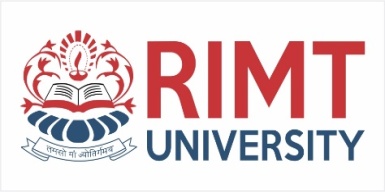 BINARY CODED DECIMAL
Excess -3 (XS-3) Subtraction:

Subtract the xs-3 no.s by subtracting each 4 bit group of the subtrahend from  the corresponding 4 bit group of the minuend starting form the LSD .if there is  no borrow from the next 4-bit group add 0011 to the difference term of such  groups (because when decimal digits are subtracted in xs-3 & there is no borrow
, result is normal binary). I f there is a borrow , subtract 0011 from the difference  term(b coz taking a borrow is equivalent to adding six invalid states , result is in  xs-6)
education for life                         www.rimt.ac.in
Department of Computer Science & Engineering
20
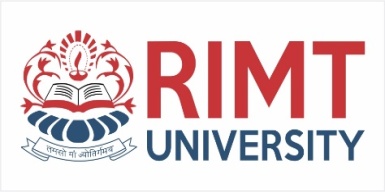 BINARY CODED DECIMAL
Representation of signed no.s binary  arithmetic in computers:
T  w   o   ways of represent  signed no.s 
 Sign Magnitude form 
 Complemented form
                                 Two complimented forms
  1’s compliment form 
  2’s compliment form
education for life                         www.rimt.ac.in
Department of Computer Science & Engineering
21
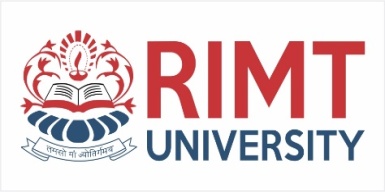 BINARY CODED DECIMAL
Error – Detecting codes:
When binary data is transmitted &  processed, it is susceptible to noise that can alter or distort its  contents. The 1’s may get changed to 0’s & 1’s .because digital  systems must be accurate to the digit, error can pose a problem.  Several schemes have been devised to detect the occurrence of a  single bit error in a binary word, so that whenever such an error  occurs the concerned binary word can be corrected &  retransmitted.
education for life                         www.rimt.ac.in
Department of Computer Science & Engineering
22